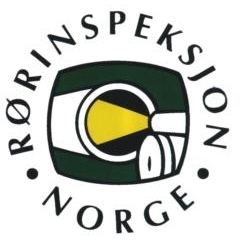 Nytt fra RIN.Hva er vårt planlagte fokus i 2024?
Overordnet målsetning
Fortsette arbeidet for medlemmenes interesser knyttet til aktiviteter på ledningsnett
Gjennomføre kurs/opplæring for å holde medlemmenes kompetanse på et høyt faglig nivå
Fortsette å være en aktiv bidragsyter inn mot nasjonale myndigheter i arbeidet med utarbeidelse av tekniske krav, prosedyrer og nasjonale retningslinjer
Være en møteplass for erfarings- og informasjonsutveksling
Markere foreningens 30-års jubileum i Bergen i august
Faggruppe spyling og rørinspeksjon av kommunale hovedledninger
Jobbe med å få rapport 234 ut i markedet (og få rapport 145 ut..)
Spre kunnskap om, og bidra til at kumrapport 252 tas i bruk
Jobbe videre med dataflyt for kumrapportering (ligger nå hos WinCan)
Opprydding/korrigeringer i WinCan
Tilpasse kursene til gjennomføring på Vannsenteret
Fullføre prosess med digitalisering av SJA og spylerapport
Faggruppe spyling og rørinspeksjon av private stikkledninger
Hovedfokus er å gjennomføre kurs «Spyling og rørinspeksjon av stikkledninger og innomhus avløpsledninger»
Både våre siste kurs i 2023/2024 og planlagte kurs i 2024 vil bli avhold på Vannsenteret
Jobber med revisjon av kurset for å få lagt inn praktiske øvelser, med tanke på de mulighetene som åpner seg for dette på Vannsenteret
Har en pågående jobb med å få på plass ny veileder for rapportering
Den skal erstatte dagens T25 og bygger på dagens rapport sett sammen med NV-rapport 234
Rapporten har vært ute på høring og håpet et at den skal være klar for å tas i bruk på oppsatt kurs i slutten av april
Faggruppe lekkasjekontroll og trasesøk
Planlegger gjennomføring av første kurs på Vannsenteret på Ås i mai – Fokus på praktisk tilrettelagte kurs
Har tidligere kjørt 2 separate kurs med 1 års mellomrom. Vi endre dette og slå sammen de to kursene
Tenker å sette 5 års gyldighet på operatørbevis
Behov for å rekruttere foredragsholdere – Interesserte bes melde seg
Vil se på muligheten for å utvikle fordypningskurs i eksempelvis marklytting, korrelering og trassesøk
Faggruppe tetthetsprøving og desinfisering
Tilpasse kurs opp mot gjennomføring på Vannsenteret – få inn mer praktiske øvelser

Hadde i utgangspunktet satt opp kurs for gjennomføring i april – avlyst på grunn av få deltakere

Ønsker innspill til tema som ønskes tatt opp på fagdagene i Bergen
Noe spesielt du ønsker styret skal jobbe med i 2024?
Fagtreff Bergen – 28-30.aug
Har du ønsker/innspill til temaer du vil høre mer om/fortelle om på fagtreffet?
Send oss i styret eller sekretariat en e-post!